Overview of Public Records
Environmental Health Law
Robert Joyce, UNC School of Government
March 18, 2021
Transparency
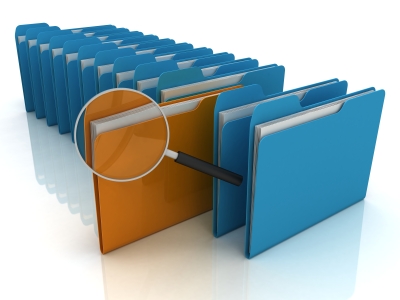 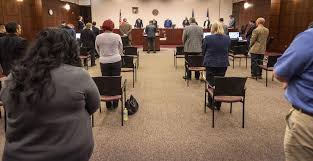 Open Meetings
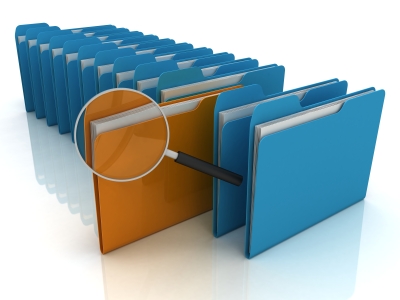 Public records
Public Records
The Basics: Philosophy
“The public records and public information compiled by the agencies of North Carolina government or its subdivisions are the property of the people.”
GS 132-1
The Basics: Public Records
Any record made or received in the transaction of public business is subject to public access unless an exception applies.
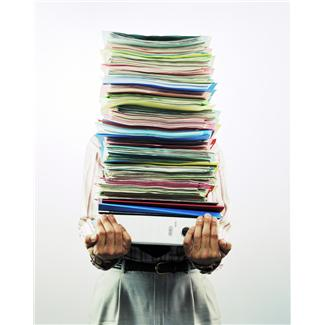 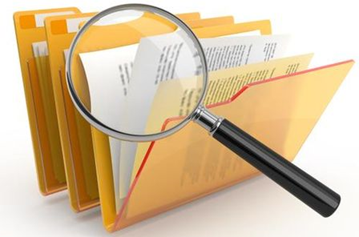 Types and forms of records defined
Documents, papers, letters, maps, books, photographs, films, sound recordings, magnetic or other tapes, electronic data-processing records, artifacts, or other documentary material, regardless of physical form or characteristics.
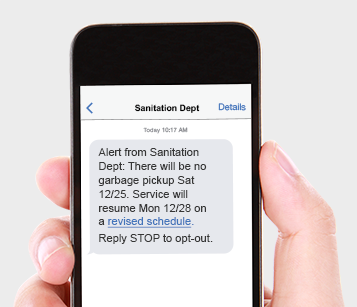 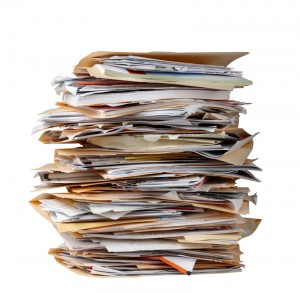 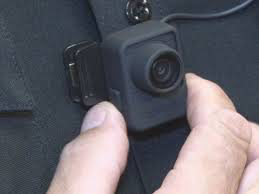 Content of records is the key:
Made or received in the transaction of public business.
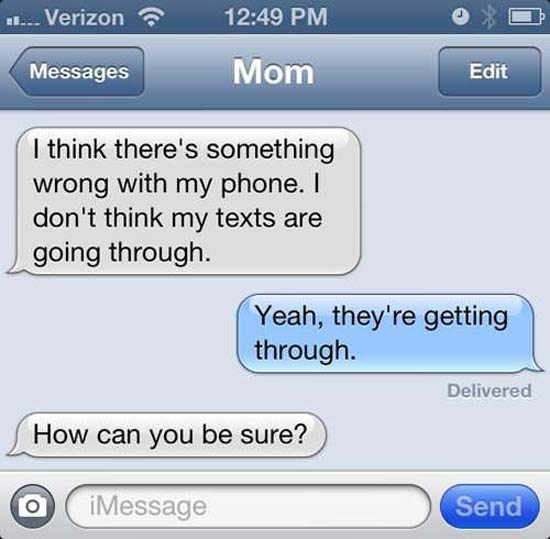 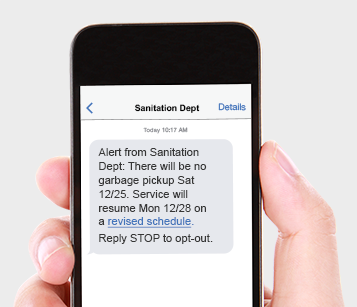 Key Concepts
Records created on government devices or accounts are not public records if the content does not involves public business. The government may have access to these records for internal purposes depending on computer use policies in effect.
Records created on personal devices or accounts are public records if the content involves public business.
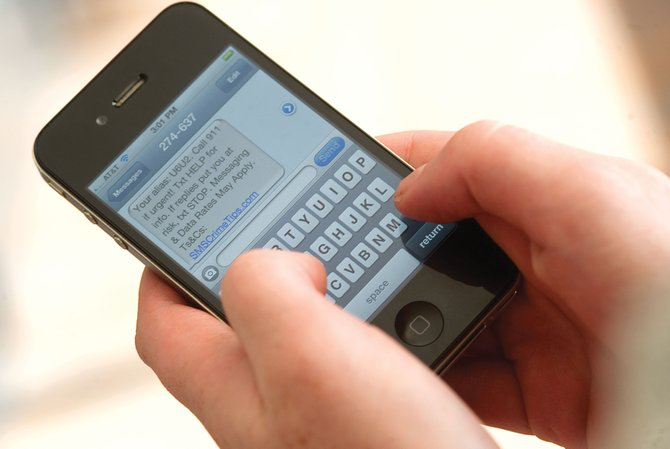 Rule to Remember
It’s the CONTENT of the record, not its location, that determines whether it is a public record.
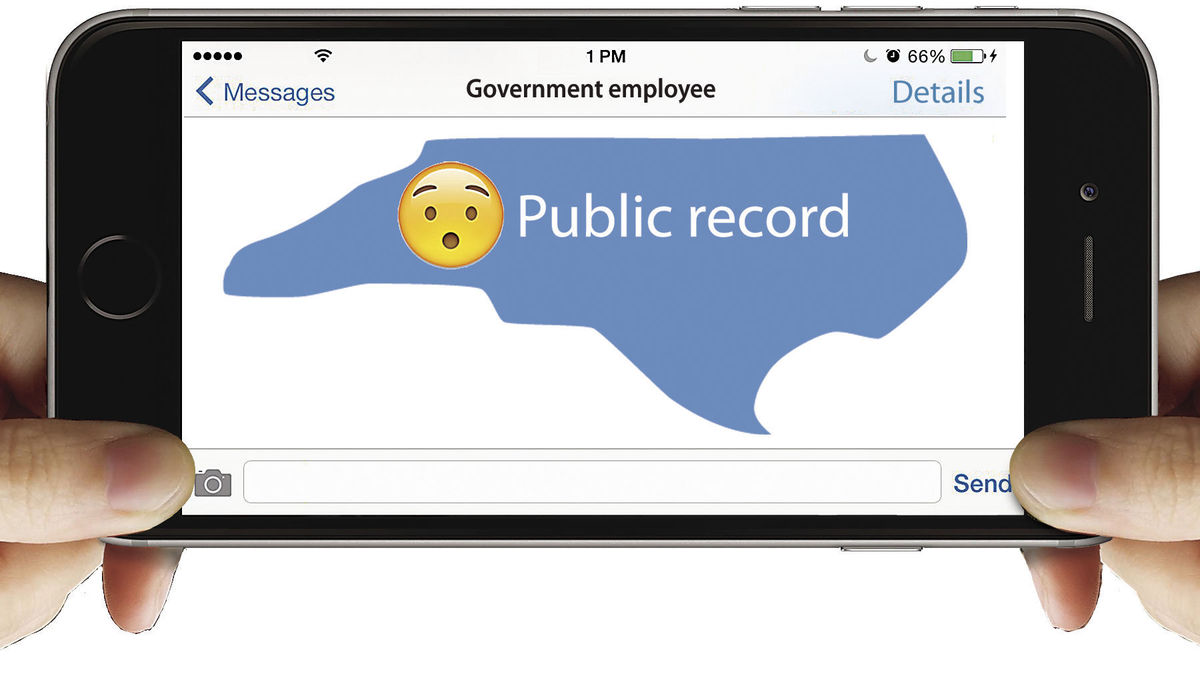 Special Issue
Drafts
What is the right of access?
Provide records: 
to anyone who requests them 
to inspect or receive a copy
regardless of why they want them
in the medium requested if possible
“as promptly as possible”
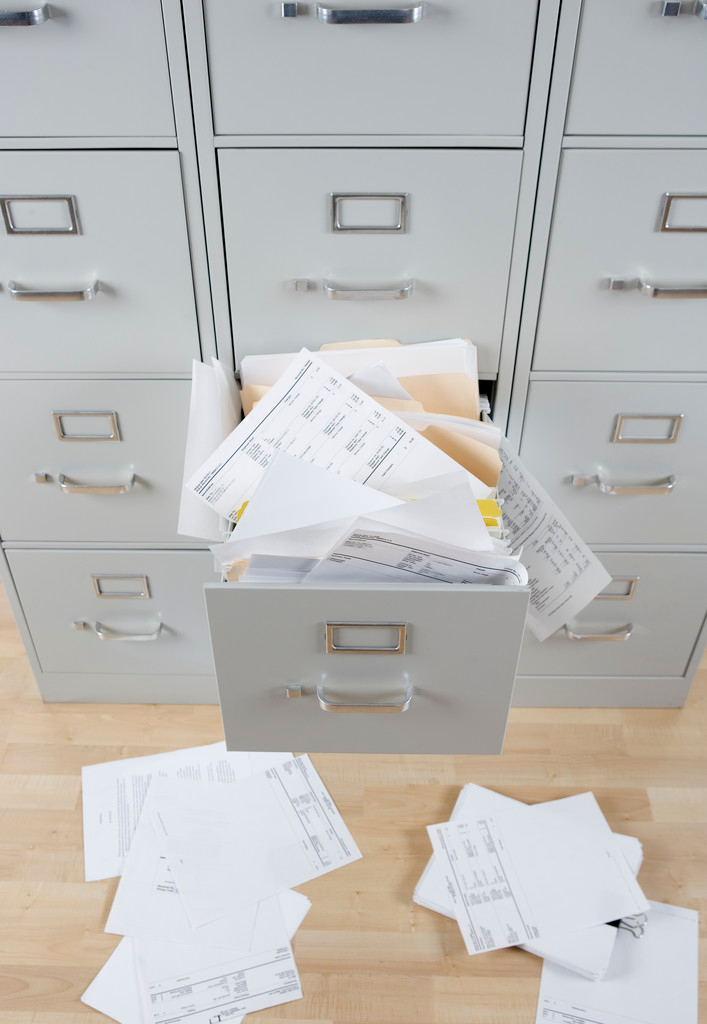 Records Retention
State issued records retention schedules dictate what must be kept, and for how long
These schedules provide the legal authority to destroy records
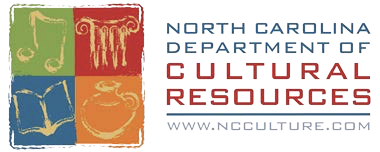 What Can We Charge?
Actual, direct costs only
Not personnel time
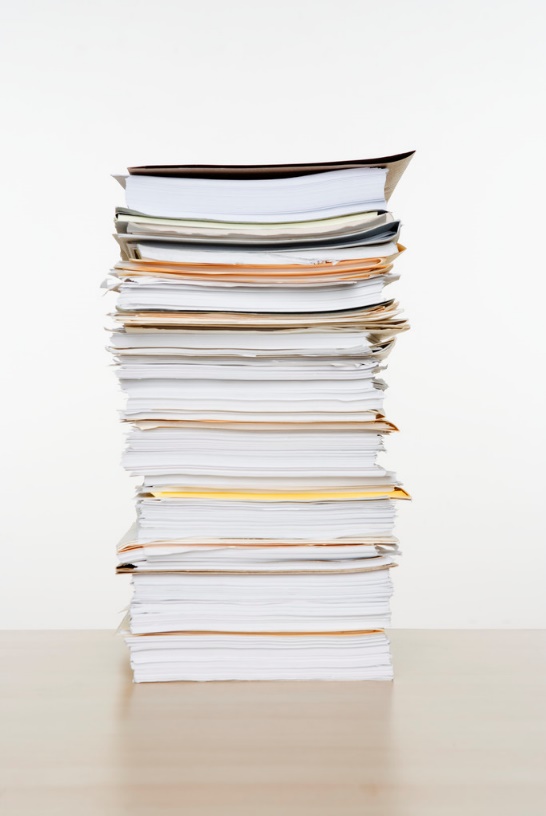 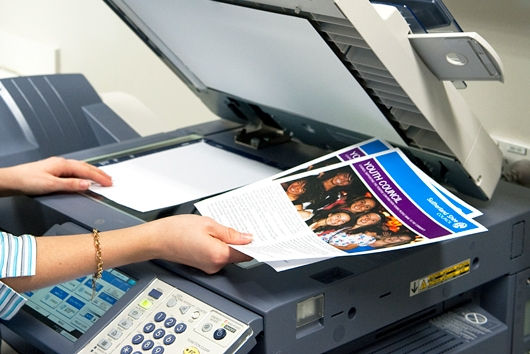 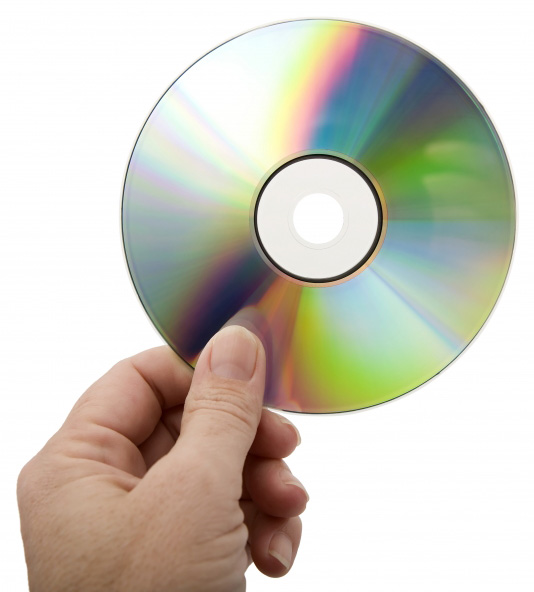 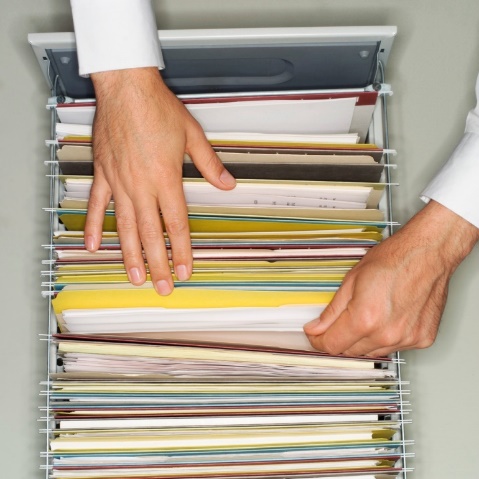 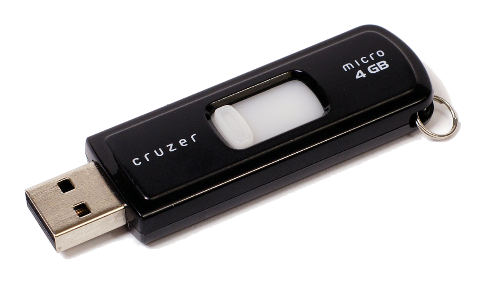 What Are Some Key Exceptions?
Two types of exceptions:
May release, but not required to when the exception says ”not public records”
Examples: Criminal investigation, economic development information
Shall not release when the exception says  “confidential”
Examples: Personnel, trade secrets, law enforcement recordings, some health information
Personnel Records – Confidential-Limited Access
Supervisors
Employees and former employees
Not applicants
Others in public agencies if the custodian determines it is necessary
Others by court order
Employee Information that IS Public
Name
Age
Date of hire
Terms of contract
Current salary
Date and amount of each increase and decrease (salary history)
Date and type of certain personnel actions
Date and general description of reasons for promotion
Copy of notice of final dismissal for disciplinary reasons, setting forth basis for dismissal.
What Are the Sanctions for  Violations?
A person denied access may file suit to force release of records. 
Parties may mediate the dispute 
Judge may require payment of attorneys fees unless government reasonably relied on case law or attorney general opinion
Individual liability only if not following attorney’s advice
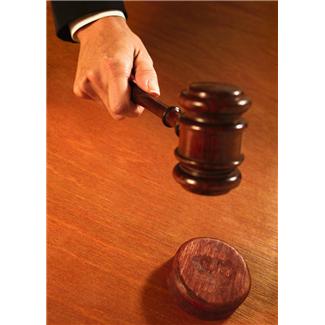 How does it come up?
You learned about an opening for an environmental health specialist in another county.  You regret it now, but you sent a letter of interest (and your resume) from your county email account.  A local restaurant owner with a grudge against you learned about it and now requests a copy of your letter of interest.  Public record?
How does it come up?
A local developer thinks you are slow in inspecting and approving lots in his projects because you “just don’t like me.”  He has requested a list of every project you’ve inspected for the past five years, with the date of application and date of completion.  Public record?
How does it come up?
A case of contamination in a swimming pool as attracted attention.  You draft a report and send the draft to the health director for her review.  The newspaper learns about it and requests a copy.  You say No because it’s just a draft.  The paper asks for the draft and for the notes you prepared in the inspection process.
How does it come up?
Is the draft a public record?
Are your notes public records?
Is there any information you must redact?